БЮДЖЕТ ДЛЯ ГРАЖДАН
Отчет об исполнении бюджета Елизаветинского сельского поселения Азовского района 
за 2016 год
Представляем вашему вниманию Отчет об исполнении бюджета Елизаветинского сельского поселения Азовского района за 2016 год в рамках проекта «Бюджет для граждан». 
	«Бюджет для граждан» предназначен, прежде всего, для жителей, не обладающих специальными знаниями в сфере бюджетного законодательства. Информация, представленная в данной презентации, знакомит жителей с основными характеристиками бюджета поселения и результатами его исполнения за прошедший период текущего года.
        	Надеемся, что представление бюджета и бюджетного процесса в понятной для жителей форме повысит уровень общественного участия граждан в бюджетном процессе Елизаветинского сельского поселения.
Основные показатели
Бюджет Елизаветинского сельского поселения Азовского района на 2016 год и плановый период 2017 -2018 г. г. утвержден решением Собрания депутатов Елизаветинского сельского поселения от 28.12.2015 г. № 37 по доходам на 2016 год в сумме 9394.5 тыс. руб., по расходам на 2016 год  в сумме 9394.5 тыс. руб. 
	Изменения в решение о бюджете Елизаветинского сельского поселения за прошедший период вносились 10 раз: решением от 03.11.2016 г. № 9, решением от 07.12.2016 г. № 15, решением от 12.01.2016 г. № 2, решением от 24.06.2016г. № 19, решением от 25.07.2016 г. № 21, решением от 06.09.2016 г. № 25.
	Уточненный план 2016 года на 01 января 2017 года составляет по доходам – 14164,0 тыс. руб., по расходам – 14390,8 тыс. руб.  Дефицит бюджета покрыт за счет остатка средств на счете поселения, сложившегося на 01 января 2016 г. в размере 226,8тыс. рублей.
	По состоянию на 01 января 2017 года план по доходам исполнен в сумме 14164,0 тыс. руб., что составляет 100,7 % от планового показателя; исполнение по расходам – 14390,8 тыс. руб., что составляет 100  % от плана.
1. Налоговые доходы
Налоговые доходы бюджета Елизаветинского сельского поселения состоят из следующих поступлений:
налог на доходы физических лиц
налоги на товары (работы, услуги), реализуемые на территории Российской Федерации (акцизы)
налоги на совокупный доход (налог в связи с применением УСН, единый сельскохозяйственный налог) 
налоги на имущество (налог на имущество физических лиц, земельный налог)
государственная пошлина за совершение нотариальных действий
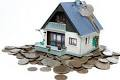 Поступление налоговых доходов
Распределение налоговых доходов
2. Неналоговые доходы
Неналоговые доходы бюджета Елизаветинского сельского поселения состоят из следующих поступлений:
доходы от использования имущества (арендная плата за земельные участки) 
доходы от  продажи материальных и нематериальных активов (доходы от продажи земельных участков
доходы от оказания платных услуг и компенсации затрат государства
штрафы, санкции и возмещение ущерба
Поступление неналоговых доходов
Распределение неналоговых доходов
3. Безвозмездные поступления
Доходы бюджета Елизаветинского сельского поселения от безвозмездных поступлений состоят из следующих поступлений:
дотации на выравнивание бюджетной обеспеченности
субвенций (на осуществление первичного воинского учета, на определение перечня лиц, уполномоченных составлять протоколы об административных правонарушениях)
иных межбюджетных трансфертов (из бюджетов Ростовской области  и Азовского района)
средств резервного фонда Правительства Ростовской области
Доходы от безвозмездных  поступлений
Распределение безвозмездных поступлений
Анализ поступления доходов в бюджет поселения за  2014 год
4. Расходы
Осуществление расходов по разделам и подразделам
Осуществление расходов по разделам и подразделам(продолжение)
Анализ исполнения плана по программным расходам бюджета поселения  за 2016 год
Наименьший процент исполнения сложился по одной муниципальным программе: «Развитие транспортной системы Елизаветинского сельского поселения» в связи с недопоступлением средств в дорожный фонд поселения от уплаты акцизов. По остальным муниципальным программам  финансирование мероприятий исполнено на  99,9% - 100%.
Сравнительный анализ расходов бюджета поселения  за текущий и прошедший годы
Доля программных расходов за 2016 год в общей сумме расходов бюджета поселения по сравнению с аналогичным периодом прошлого года возросла на  20,0%.
Заключение
В целом, показатели отчета об исполнении бюджета Елизаветинского сельского поселения Азовского района за 2016 год немного выше в доходной части и ниже в расходной чем в прогнозируемых.
	Поступление налоговых и неналоговых доходов составило за текущий год  112,5% от плана, что на 2,9% больше аналогичного показателя прошлого года. 
	Исполнение плана по расходам составило 96,9%, что на 0,1% меньше аналогичного показателя прошлого года.
 Кредиторская задолженность в администрации Елизаветинского сельского поселения по состоянию на 01.01.2017 года отсутствует.